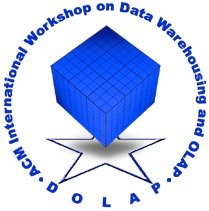 fVSS: A New Secure and Cost-Efficient Scheme for Cloud  Data  Warehouses
Varunya Attasena
Nouria Harbi 
Jérôme Darmont
Outline
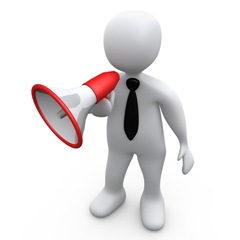 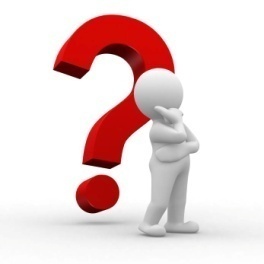 Introduction & Problems
Related works
- Security
- Performance
- Cost
Sharing databases and data warehouses
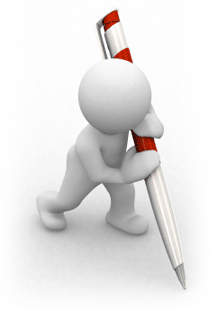 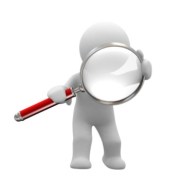 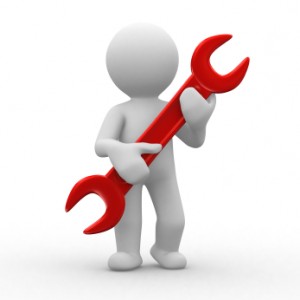 Conclusion
Comparative study
fVSS
- Security
- Performance
- Cost
- Conclusion
- Future research
Flexible verifiable secret sharing
2
Cloud Business Intelligence
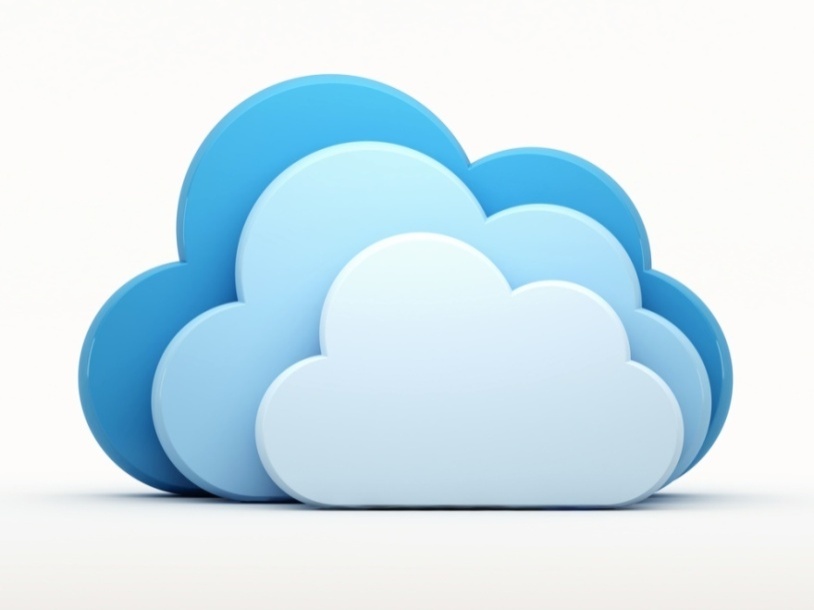 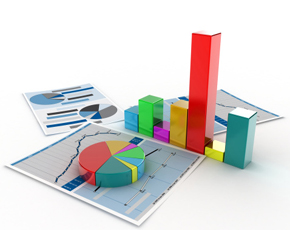 Cloud Computing 

Elasticity of 
resources and costs
Business Intelligence

  Efficient 
  decision-support
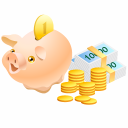 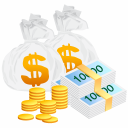 3
Cloud security issues
Cloud Computing
Intruders
Service provider policies
Service provider policies
Inside intruders
Service provider staffs 
& other customers
Inside intruders
Service provider staffs 
& other customers
Characteristics of cloud architectures
Characteristics of cloud architectures
Outside intruders
Outside intruders
Virtual 
machine technology
Virtual 
machine technology
Policies for taking benefits
Policies for taking benefits
Control & modification 
policies
Control & modification 
policies
Virtual 
Network technology
Virtual 
Network technology
Grid
technology
Grid
technology
Network
presence
Network
presence
Accidental plans
Services, network, 
electrical failure…
Accidental plans
Services, network, 
electrical failure…
Intentional plans
Intentional plans
+
+
+
+
+
+
Delete unmodify & unaccess data
Delete unmodify & unaccess data
Data alteration & damage
Data pilfering
Data alteration & damage
Data pilfering
Data loss & damage
Data transfer bottlenecks
Service down
Data loss & damage
Data transfer bottlenecks
Service down
Data loss & damage
Service down
Data loss & damage
Service down
Data alteration & damage
Data pilfering
Data alteration & damage
Data pilfering
Data integrity
Data integrity
Data availability
Data availability
Data privacy
Data privacy
4
Sharing a database
Outer signature
Outer signature
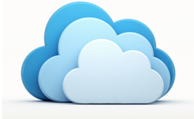 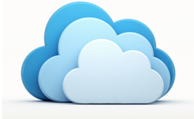 ⁞
Inner signature
Inner signature
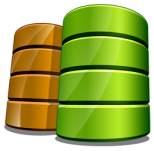 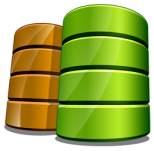 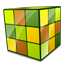 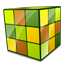 CSP1
CSPn
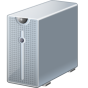 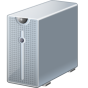 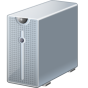 Index server(s)
⁞
Shared table 1
Shared table n
Secret sharing
Inner signature
Original table
5
Reconstructing a shared database
Outer signature
Outer signature
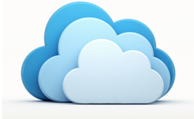 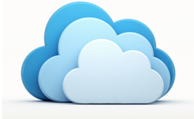 ⁞
Inner signature
Inner signature
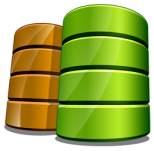 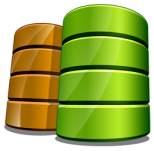 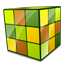 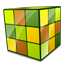 Cloud cube
Cloud cube
CSP1
CSPn
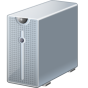 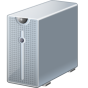 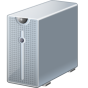 Select t from n shares
Index server(s)
⁞
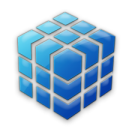 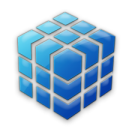 Query result 1
Shared table 1
Query result t
Shared table t
B++ tree indices
Secret sharing
Inner signature
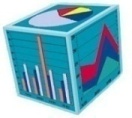 Query result
Original table
6
fVSS: features
Performance
Data Security
Costs
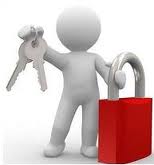 Data privacy
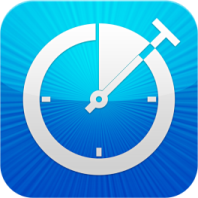 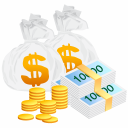 - Data transferring
- Data storing
- CSPs  cheating
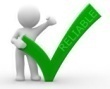 Data integrity
Data sharing time
Storage cost
- Share error
- CSP cheating
Data reconstruction time
Computation cost
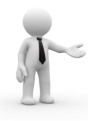 Data availability
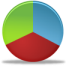 Data transfer cost
Query response time
- Data accessing
- Data refreshing
How to solve?
- Reduce share volume (as [2][9])
 Run query on shares (as [1-8])
 Unbalance share volume (new)
 Outer signatures (new)
How to solve?
- Secret sharing (new)
 Inner signatures (as [2])
 Outer signatures (new)
 Pseudo shares (new)
How to solve?
 Run query on shares (as [1-8])
 B++ tree indices (as [6-7][9])
 Cloud cubes (extended from [2])
 Reduce number of shared records (new)
[1] Agrawal et al. 2009         [2] Attasena  et al. 2014       [3] Emekci et al. 2005           [4] Emekci et al. 2006	
[5] Hadavi  et al. 2012.a       [6] Hadavi  et al. 2010           [7] Hadavi  et al. 2012.b       [8] Thompson et al. 2009    [9] Wang et al. 2011
7
fVSS: Principle
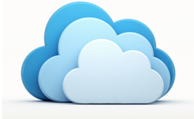 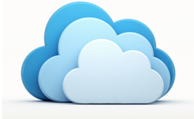 ⁞
Outer signature (tree structure)
Outer signature (tree structure)
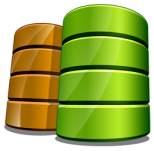 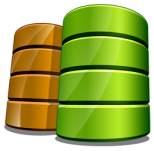 Type III indices  (extra shares)
Type III indices (extra shares)
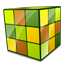 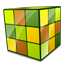 CSP1
CSPn
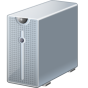 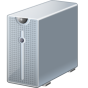 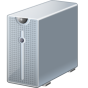 Index server(s)
⁞
Type II indices (B++ tree)
Shared table 1
Shared table n
Secret sharing
Type I indices (bitmap)
Original table
8
fVSS: example
Original data
Shares at CSP1
Shares at CSP2
Type IIndices on index server
n=5,t=4
Shares at CSP3
Pseudo
share
f(x)
Data
Shares at CSP4
Share
Pseudo
share
Share
Inner signature
Share
x
Shares at CSP5
HF1(Ks)
HF1(ID4)
HF1(ID3)
HF1(ID5)
HF1(ID1)
HF1(Kd)
HF1(ID2)
9
fVSS: Data sharing process
Original data
Indices on index server
n=5
t=4
f(x)
Inner signature 
(one-variable one-way homomorphic function)
Pseudo
Data
share
Pseudo share 
(two-variable one-way homomorphic function)
Share
Pseudo
Share
share
polynomial of degree t-1 
Lagrange interpolation
Inner signature
Share
x
Hash function
HF1(Ks)
HF1(ID4)
HF1(ID3)
HF1(ID5)
HF1(ID1)
HF1(Kd)
HF1(ID2)
10
fVSS: Data reconstruction process
Original data
Indices on index server
n=5
t=4
Reconstruct from CSP1, CSP2, CSP3 and CSP5
f(x)
Inner signature 
(one-variable one-way homomorphic function)
Pseudo
Data
share
Pseudo share 
(two-variable one-way homomorphic function)
Share
Share
polynomial of degree t-1 
Lagrange interpolation
Inner signature
Share
x
Hash function
HF1(Ks)
HF1(ID4)
HF1(ID3)
HF1(ID5)
HF1(ID1)
HF1(Kd)
HF1(ID2)
11
fVSS: Outer signatures
At CSPi
one-way homomorphic functions
Table 1
Table 2
Table 3
⁞
Table m-1
Table m (Produce)
Record’s signature
Records’ signature
Records’ signature or table’s signature
Tables’ signature
Record signature
trees
Table signature
tree
Outer signature tree
12
Shared data warehouses
Outer signature (tree structure)
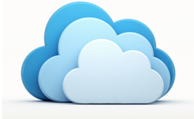 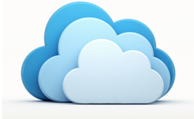 ⁞
Type III indices (extra shares)
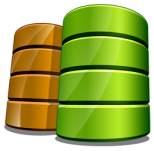 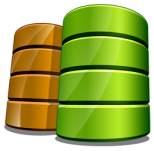 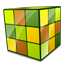 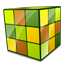 CSP1
CSPn
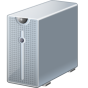 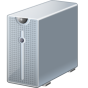 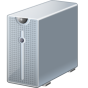 Select t from n shares
Type I indices (bitmap)
Index server(s)
Type II indices (B++ tree)
⁞
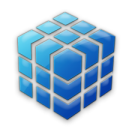 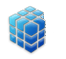 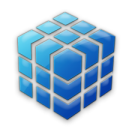 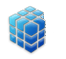 SELECT P.ProdName, P.ProNo,
C.CategoryName, C.CategoryID,
SUM(P.UnitPrice+P.tax)
FROM Product AS P 
JOIN Category AS C
ON P.CategoryID = C.CategoryID
GROUP BY P.CategoryID
Query result 1
Query result t
Secret sharing
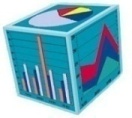 Query result
13
Cloud cubes
Produce attributes
Time attributes
Aggregation attributes
Time hierarchical summarization part
All products
(#1)
(#4 etc.)
(#5 etc.)
(#6 etc.)
the whole time
each year
each month
each date
14
Load, Backup and Recovery Processes
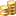 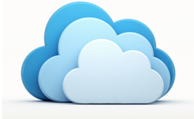 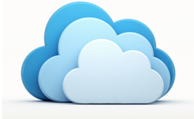 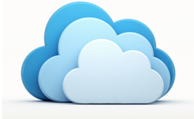 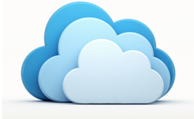 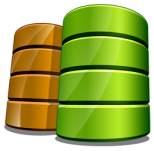 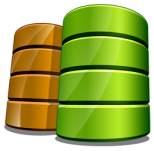 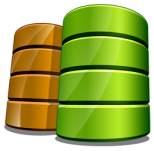 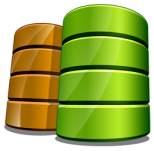 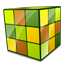 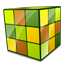 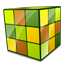 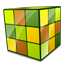 CSP1
CSP2
CSP3
CSP4
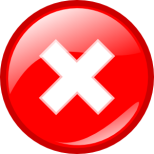 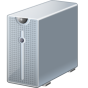 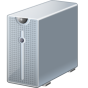 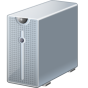 Index server(s)
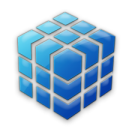 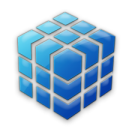 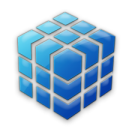 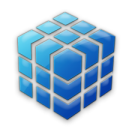 Original table
15
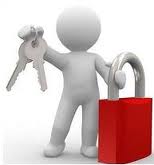 Security analysis
Comparison of database sharing approaches
[1] Agrawal et al. 2009         [2] Attasena  et al. 2014       [3] Emekci et al. 2005           [4] Emekci et al. 2006	
[5] Hadavi  et al. 2012.a       [6] Hadavi  et al. 2010           [7] Hadavi  et al. 2012.b       [8] Thompson et al. 2009    [9] Wang et al. 2011
16
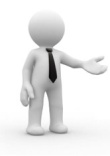 Storage volume
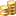 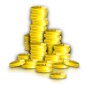 Share volume (Times of original volume)
t=n
n
Share volume (Times of original volume)
t=3
n
[1] Agrawal et al. 2009         [2] Attasena  et al. 2014       [3] Emekci et al. 2005           [4] Emekci et al. 2006	
[5] Hadavi  et al. 2012.a       [6] Hadavi  et al. 2010           [7] Hadavi  et al. 2012.b       [8] Thompson et al. 2009    [9] Wang et al. 2011
17
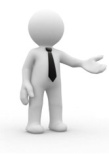 Performance analysis
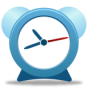 Comparison of database sharing approaches
[1] Agrawal et al. 2009         [2] Attasena  et al. 2014       [3] Emekci et al. 2005           [4] Emekci et al. 2006	
[5] Hadavi  et al. 2012.a       [6] Hadavi  et al. 2010           [7] Hadavi  et al. 2012.b       [8] Thompson et al. 2009    [9] Wang et al. 2011
18
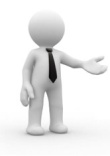 Storage cost
n=5, t=4, 
V=100GB
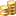 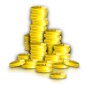 Storage cost ($/month)
113.60$
56.80$
3$ to 32.50$
34.08$
19.31$
14.77$
12.39$
[1] Agrawal et al. 2009         [2] Attasena  et al. 2014       [3] Emekci et al. 2005           [4] Emekci et al. 2006	
[5] Hadavi  et al. 2012.a       [6] Hadavi  et al. 2010           [7] Hadavi  et al. 2012.b       [8] Thompson et al. 2009    [9] Wang et al. 2011
19
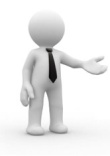 Sharing cost
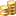 n=5, t=4,
1015 records are shared
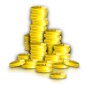 CPU cost ($)
6.40$
4.40$
2.80$
0.36$ to  1.94$
[1] Agrawal et al. 2009         [2] Attasena  et al. 2014       [3] Emekci et al. 2005           [4] Emekci et al. 2006	
[5] Hadavi  et al. 2012.a       [6] Hadavi  et al. 2010           [7] Hadavi  et al. 2012.b       [8] Thompson et al. 2009    [9] Wang et al. 2011
20
n=5, t=4,
10% of records match a query (1014 records)
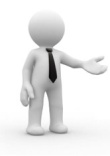 Data access cost
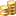 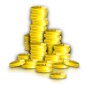 CPU cost ($)
0.48 $
0.30$
0.04$ to 0.20 $
0.12$
[1] Agrawal et al. 2009         [2] Attasena  et al. 2014       [3] Emekci et al. 2005           [4] Emekci et al. 2006	
[5] Hadavi  et al. 2012.a       [6] Hadavi  et al. 2010           [7] Hadavi  et al. 2012.b       [8] Thompson et al. 2009    [9] Wang et al. 2011
21
Conclusion
fVSS
Share volume
CSP pricing polices
flexible verifiable
secret sharing
Future 
research
Performances
balance
Data privacy
Data availability
Risks
Costs
Data integrity
Performance
Add and remove CSPs to/from the CSP pool
(cost & quality of service)
Work on share storage management
(optimize query performance and reduce both response time and computing cost)
Costs
22
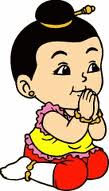 Thank you
23
Fetures of related works
Performance
Data Security
Costs
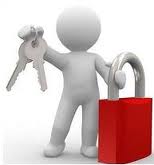 Data privacy
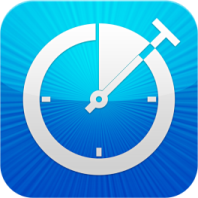 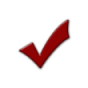 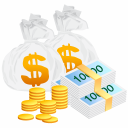 - Data transferring [1-9]
- Data storing [1-9]
- CSPs  cheating
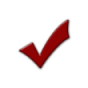 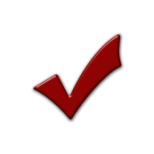 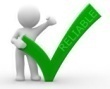 Data integrity
Data sharing time
Storage cost [2][9]
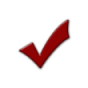 - Share error [2]
- CSP cheating [2][8-9]
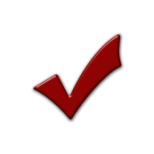 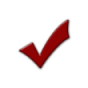 Data reconstruction time
Computation cost [1-9]
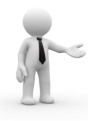 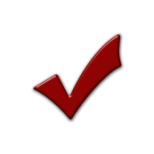 Data availability
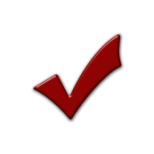 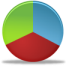 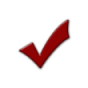 Data transfer cost [1-9]
Query response time [1-9]
- Data accessing [1-9]
- Data refreshing
How to solve?
- Reduce share volume [2][9]
- Run query on shares [1-9]
How to solve?
- Secret sharing [1-9]
 Inner signatures [2]
 Outer signatures [2][8-9]
How to solve?
 Run query on shares [1-9]
 B++ tree indices [6-7][9]
 Cloud cubes [2]
[1] Agrawal et al. 2009         [2] Attasena  et al. 2014       [3] Emekci et al. 2005           [4] Emekci et al. 2006	
[5] Hadavi  et al. 2012.a       [6] Hadavi  et al. 2010           [7] Hadavi  et al. 2012.b       [8] Thompson et al. 2009    [9] Wang et al. 2011
24
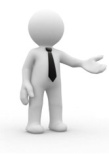 Performance analysis
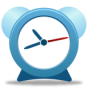 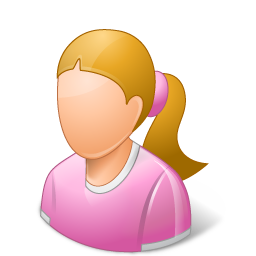 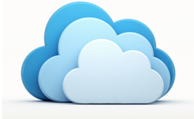 Execution 
time
Time 
at user’s
(MAX) Time 
at CSPs’
Comparison of database sharing approaches
(x is number of shared data pieces.   y is number of reconstructed data pieces.    r is number of original records. )
[1] Agrawal et al. 2009         [2] Attasena  et al. 2014       [3] Emekci et al. 2005           [4] Emekci et al. 2006	
[5] Hadavi  et al. 2012.a       [6] Hadavi  et al. 2010           [7] Hadavi  et al. 2012.b       [8] Thompson et al. 2009    [9] Wang et al. 2011
25
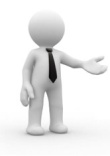 Storage cost
n=5, t=4, 
V=100GB
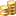 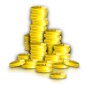 CSP pricing policies
Share volume (GB)
Storage cost ($/month)
113.60$
1,000GB
56.80$
500GB
3$ to 32.50$
34.08$
300GB
300GB
19.31$
167GB
14.77$
125GB
12.39$
100GB
[1] Agrawal et al. 2009         [2] Attasena  et al. 2014       [3] Emekci et al. 2005           [4] Emekci et al. 2006	
[5] Hadavi  et al. 2012.a       [6] Hadavi  et al. 2010           [7] Hadavi  et al. 2012.b       [8] Thompson et al. 2009    [9] Wang et al. 2011
26
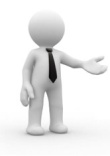 Sharing cost
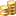 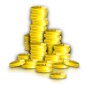 n=5, t=4,
1015 records are shared
# records at each CSP
CPU cost ($)
(lVM)
6.40$
1015
1015
6x1014
9.98x1014
(mVM)
4.40$
4x1012
0.36 to  1.94$
2.80$
2x1012
(sVM)
[1] Agrawal et al. 2009         [2] Attasena  et al. 2014       [3] Emekci et al. 2005           [4] Emekci et al. 2006	
[5] Hadavi  et al. 2012.a       [6] Hadavi  et al. 2010           [7] Hadavi  et al. 2012.b       [8] Thompson et al. 2009    [9] Wang et al. 2011
27
n=5, t=4,
10% of records match a query (1014 records)
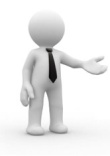 Data access cost
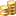 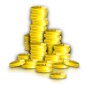 # records at each CSP
CPU cost ($)
0.48 $
1015
1015
6x1014
9.98x1014
(lVM)
0.30$
0.04 to 0.20 $
4x1012
(mVM)
2x1012
0.12$
(sVM)
[1] Agrawal et al. 2009         [2] Attasena  et al. 2014       [3] Emekci et al. 2005           [4] Emekci et al. 2006	
[5] Hadavi  et al. 2012.a       [6] Hadavi  et al. 2010           [7] Hadavi  et al. 2012.b       [8] Thompson et al. 2009    [9] Wang et al. 2011
28
n=5, t=4, 
V=100GB
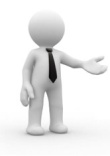 Storage cost
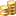 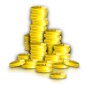 CSP pricing policies
[1] Agrawal et al. 2009         [2] Attasena  et al. 2014       [3] Emekci et al. 2005           [4] Emekci et al. 2006	
[5] Hadavi  et al. 2012.a       [6] Hadavi  et al. 2010           [7] Hadavi  et al. 2012.b       [8] Thompson et al. 2009    [9] Wang et al. 2011
29
n=5, t=4,
1015 records are shared
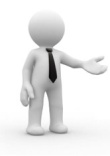 Computation cost
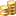 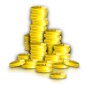 Sharing cost comparison
[1] Agrawal et al. 2009         [2] Attasena  et al. 2014       [3] Emekci et al. 2005           [4] Emekci et al. 2006	
[5] Hadavi  et al. 2012.a       [6] Hadavi  et al. 2010           [7] Hadavi  et al. 2012.b       [8] Thompson et al. 2009    [9] Wang et al. 2011
30
n=5, t=4,
10% of records match a query (1014 records)
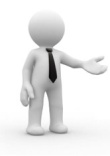 Computation cost
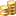 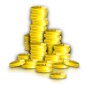 Data access cost comparison
[1] Agrawal et al. 2009         [2] Attasena  et al. 2014       [3] Emekci et al. 2005           [4] Emekci et al. 2006	
[5] Hadavi  et al. 2012.a       [6] Hadavi  et al. 2010           [7] Hadavi  et al. 2012.b       [8] Thompson et al. 2009    [9] Wang et al. 2011
31